Interreg Sverige-Norge 2021-2027
[Speaker Notes: Dag 1]
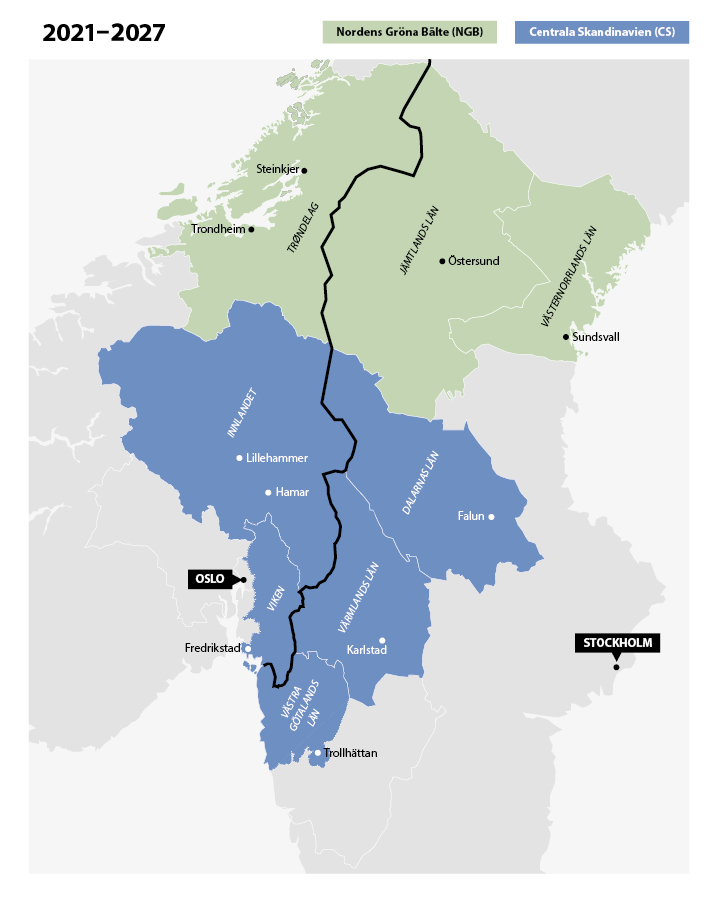 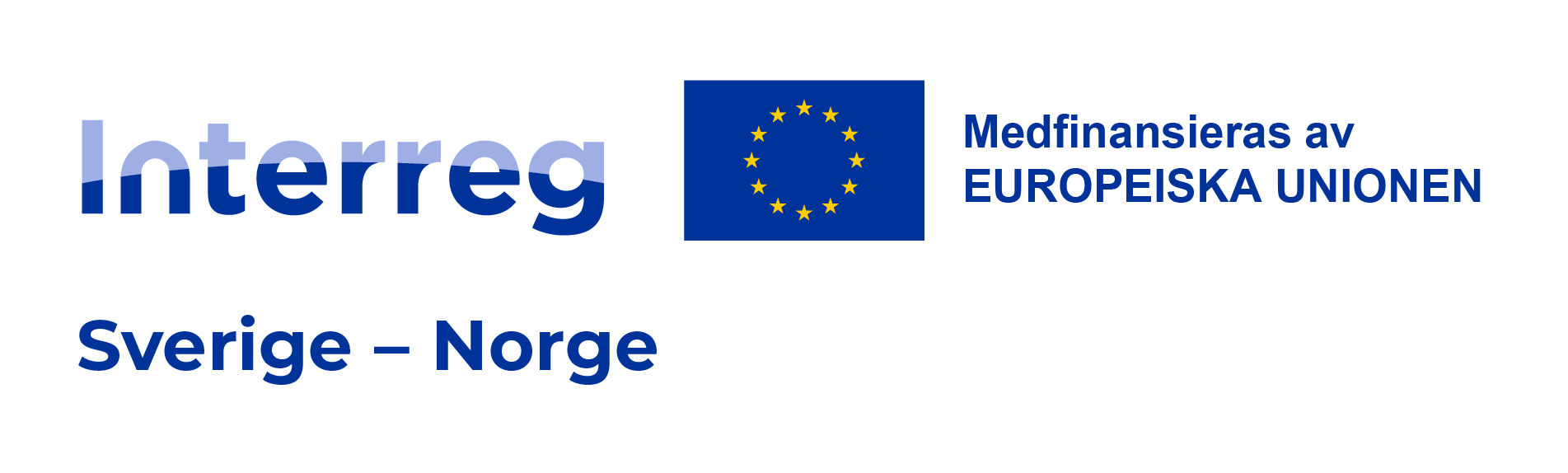 100 mil gräns
2,7 miljoner invånare
Fyra prioriteringar som tillsammans har
Åtta specifika mål

De projekt som genomförs är programmets kött och blod och uppfyller dess vision:

«En hållbar utveckling och omställning i en attraktiv gränsregion utan gränshinder»
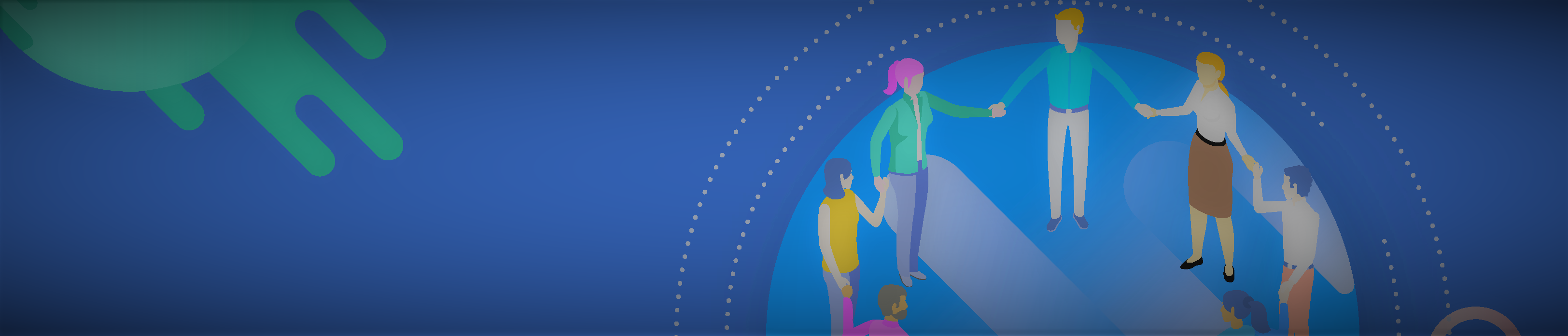 2
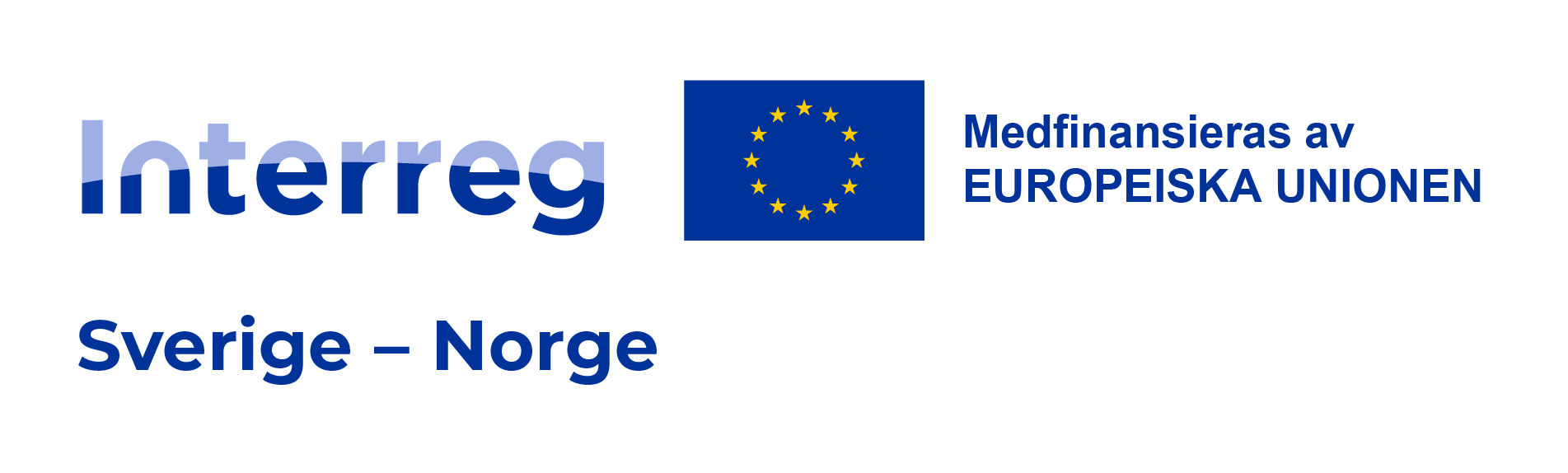 Programmet är ännu inte godkänt
Förväntas godkännas innan sommaren 2022

EU 47 miljoner EUR
Norge 16 miljoner EUR

Svensk sökande behöver ordna 35% i övrig finansiering

Norsk sökande i samma projekt behöver minst 50 % egen finansiering
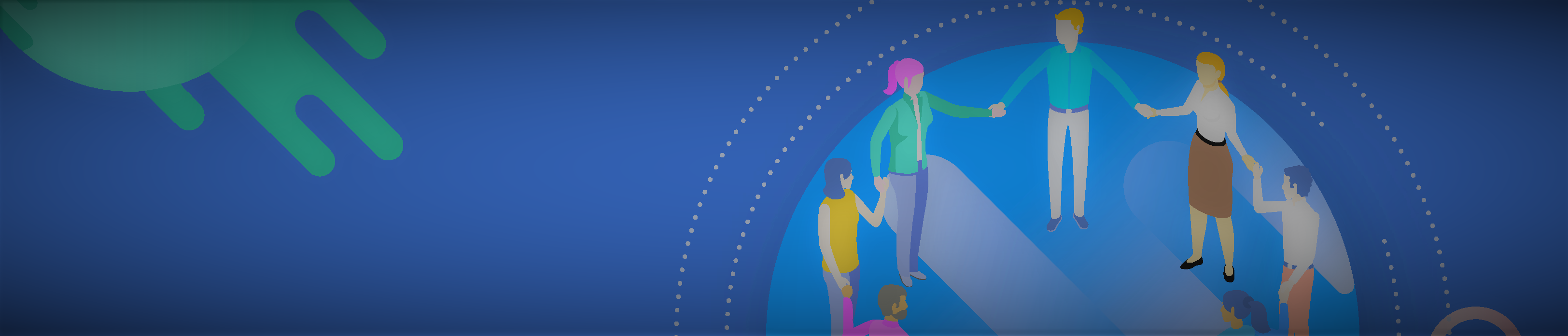 3
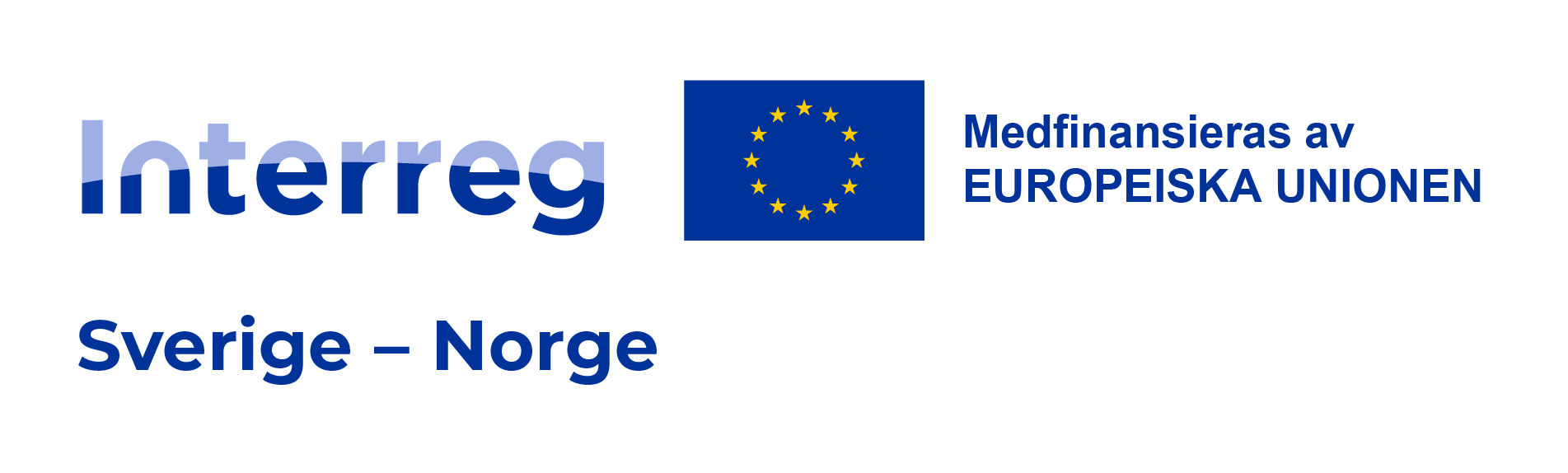 Första utlysning öppnar 15 maj och stänger 15 juni.

Beslut i september 2022.

Andra utlysning 15 oktober till 15 november. 

Beslut i januari 2023.
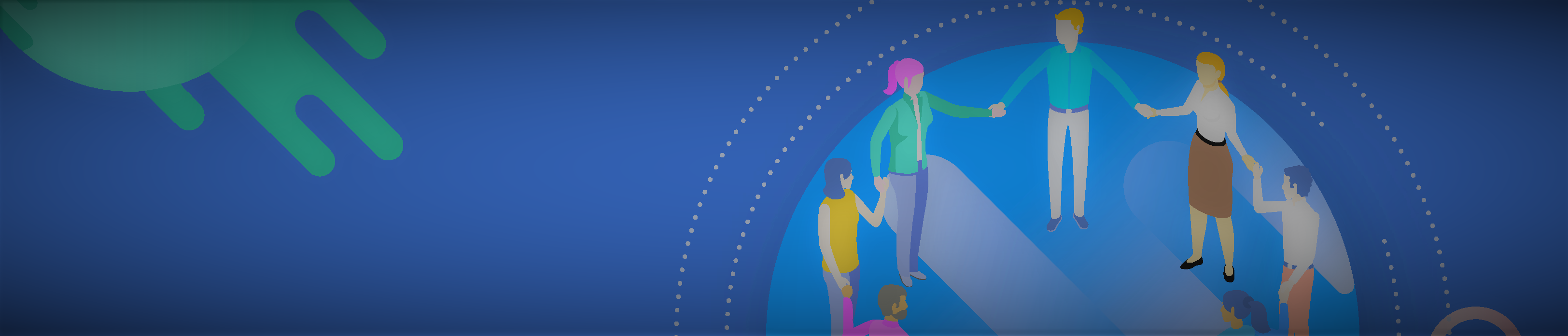 4
Specifika mål i sammanfattning

Utveckla och förbättra forsknings-och innovationskapaciteten och användningen av avancerad teknik

Förbättra de små och medelstora företagens hållbara tillväxt och konkurrenskraft…

Främja klimatanpassning…

Främja övergången till en cirkulär ekonomi…

Stärka arbetsmarknadens effektivitet…

Förbättra livslångt lärande genom att utveckla tillgänglig infrastruktur … för distansutbildning och onlinekurser

Främja kulturens och den hållbara turismens roll i ekonomisk utveckling och social innovation

Andra aktiviteter för att stödja bättre styrning genom samarbete
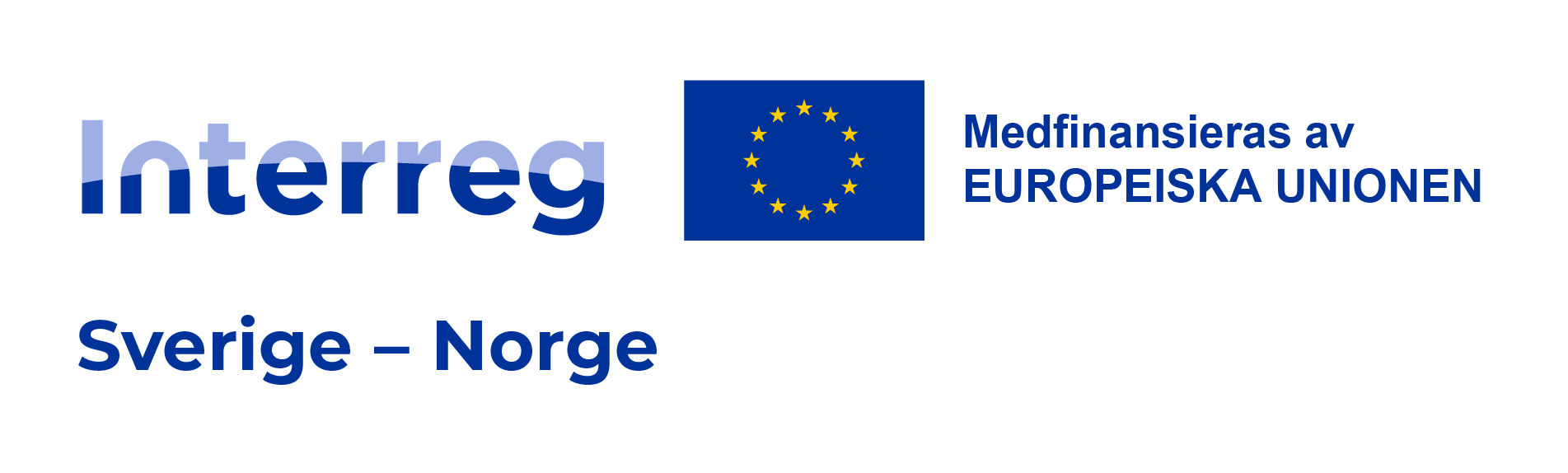 Läs mer här

www.interreg-sverige-norge.com
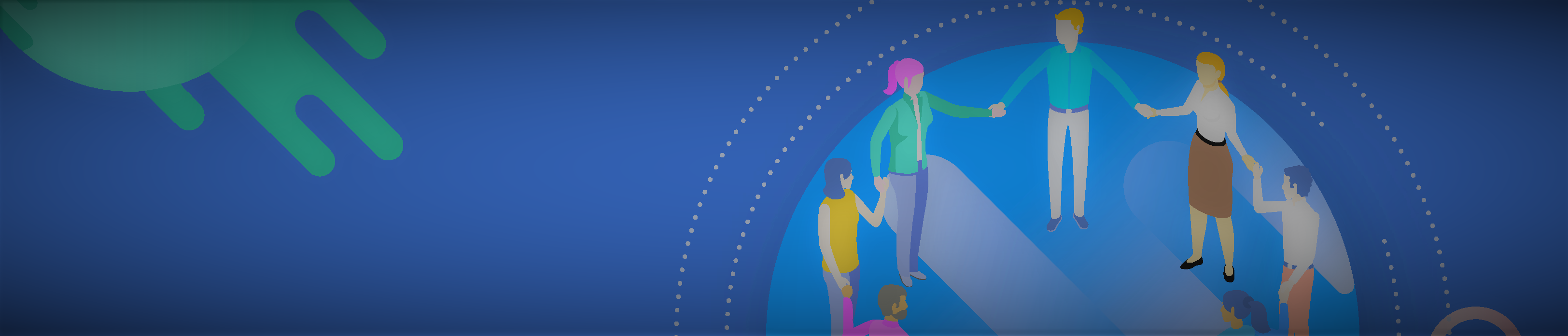 5